Публичные слушания по годовому отчету об исполнении бюджета Чебоксарского районаза 2021 год
Положение о регулировании бюджетных правоотношенийв Чебоксарском районе
Статья 39
Годовой отчет об исполнении бюджета Чебоксарского района подлежит рассмотрению Собранием депутатов Чебоксарского района и утверждению решением Собрания депутатов Чебоксарского района
Не позднее 1 апреля годовой отчет об исполнении бюджета Чебоксарского района и материалы к нему направляются в орган, осуществляющий внешний финансовый контроль
Статья 41
Не позднее 1 мая годовой отчет об исполнении бюджета Чебоксарского района представляется Собранию депутатов Чебоксарского района
Статья 42
Плановые показатели бюджета Чебоксарского района на 2021 год
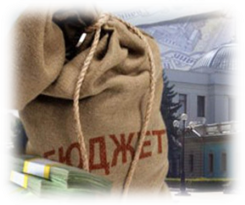 Отклонение (%)
Уточненный бюджет 2021
Первоначальный бюджет 2021
2 038 178,1
1 337 826,5
Доходы
+52,3
Расходы
1 342 337,6
2 103 335,02
+56,7
-4 511,1
Х
-65 156,92
Дефицит (-)
Профицит (+)
Доходы бюджета Чебоксарского района
млн.руб.
ВСЕГО  - 2 030,9
(с учетом возврата)
Безвозмездные поступления
1 562,0
Собственные доходы
468,9
+18 %
425,6
360,7
+44,8 %
23,1%
29,9
43,3
76,9%
Доходы бюджета Чебоксарского района
млн.руб.
ЕНВД,УСН, ЕСХН, ПАТЕНТ
НДФЛ
Прочие налоговые и неналоговые
От продажи и ис-пользования мун. имущества
Субсидии
Дотации
Иные
Субвенция
348,5
4,8
803,0
56,7
642,9
34,5
186,2
27,1
Возврат неиспользованных остатков средств 2021 года 
в республиканский бюджет
37 266,5
Возвращено в республиканский бюджет в январе 2022 года
Остатки, всего тыс.руб.
37 231,7
Субсидии на благоустройство дворовых территорий и тротуаров в населенных пунктах
25,8
Субсидии на реализацию инициативных проектов
9,0
Субвенции на выплату компенсации платы, взимаемой с родителей (законных представителей) за присмотр и уход за детьми, посещающими образовательные организации, реализующие образовательную программу дошкольного образования
Анализ недоимки по неналоговым доходам
Неналоговые доходы
Недоимка на 01.01.2021
Недоимка на 01.01.2022
Отклоне-ние (+,-)
Количество действующих договоров аренды:
на земельные участки -
                        584;
на муниц. имущество –
                      19
Арендная плата за землю
2 671,2
-26,7
2 697,9
Доходы от использования имущества
479,8
0,0
479,8
Возбуждено исполнительное производство по 18 договорам аренды на сумму  2 633,2 тыс.руб.
Поступило в бюджет  по 8 исполнительным листам 459,6 тыс.руб.
Расходы бюджета Чебоксарского района
Расходы бюджета Чебоксарского района
Межбюджетные трансферты поселениям, 10,0%
Расходы на образование
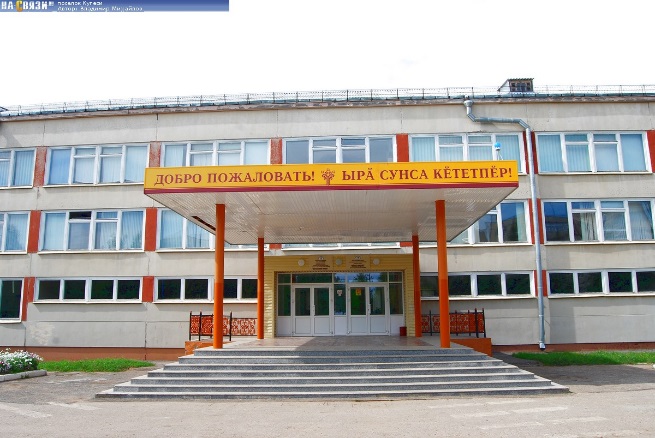 718 370,6
976 237,5
606 957,6
442 951,2
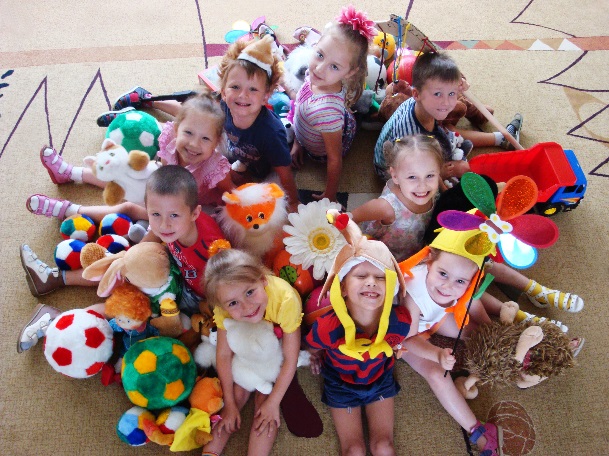 Расходы на культуру и спорт
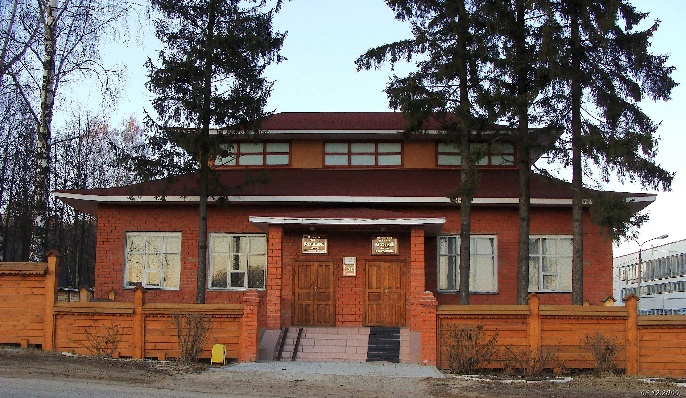 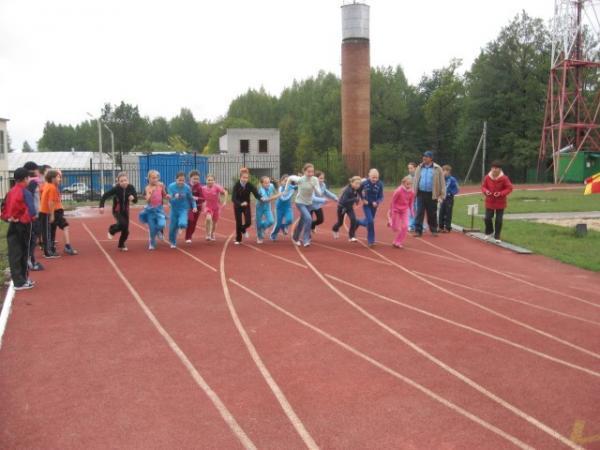 Социальная политика
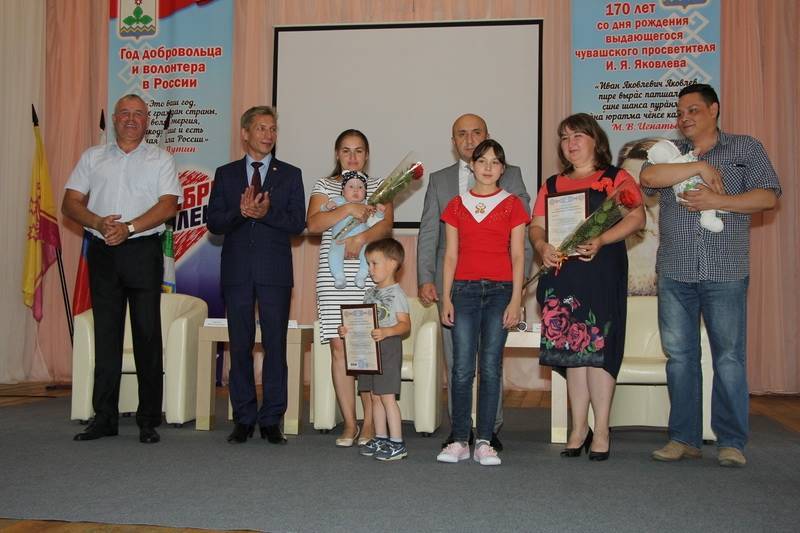 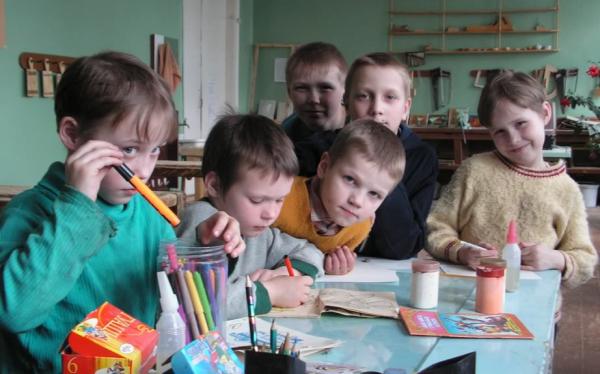 Итоги исполнения бюджета
2 030 905,0
Доходы
2 002 668,4
Расходы
28 236,6
Дефицит
СПАСИБО ЗА ВНИМАНИЕ